1
目的
本校では、教科等横断的な視点で
どんな資質・能力の育成を目指すのかを
明らかにするため
2
研修の流れ
3
グループ
協議➀
単元や題材の振り返りを資質・能力の三つの柱の視点で分析する（7分×3）
どんな資質・能力が育成されたと考えられるでしょうか？
① １人７分で交代。
学びに向かう力、人間性等
② この振り返りを選んだ
　理由を説明する。
③ 質疑応答を繰り返して
　育成されたと考えられる
　資質・能力を付箋に記述する。
振り返り
知識及び技能
思考力、判断力、表現力等
4
グループ
協議②
本校で「教科等横断的な視点で育成を
目指す資質・能力」について協議する（15分）
教科等横断的な視点で付箋を分類してみましょう
① ３枚のYチャートから、
　教科等固有の視点と
　横断的な視点で分類
　して付箋を移動する。
教科等固有
教科等横断
タイトル
知識及び技能
② 「教科等横断」の欄
　に移動した付箋を参考
　にして、「教科等横断的
　な視点で育成を目指す
　資質・能力」をタイトル
　として書く。
タイトル
思考力、判断力、
表現力等
タイトル
学びに向かう力、
人間性等
5
グループ
発表
各グループの「教科等横断的な視点で育成を
目指す資質・能力」を聞き、共通点を明らかにする
本校で「教科等横断的な視点で育成を目指す資質・能力」
Ａグループ
Ｂグループ
Ｃグループ
Ｄグループ
知識及び
技能
思考力、判断力、表現力等
学びに向かう力、人間性等
6
まとめ
明らかになった「教科等横断的な視点で育成を目指す資質・能力」を確認する
本校で「教科等横断的な視点で育成を目指す資質・能力」
Ａグループ
Ｂグループ
Ｃグループ
Ｄグループ
ポイント
・・・・・・
知識及び
技能
・・・・・・
ポイント
ポイント
思考力、判断力、表現力等
・・・・・・
学びに向かう力、人間性等
・・・・・・
ポイント
7
省　察
本研修の内容や成果を振り返る
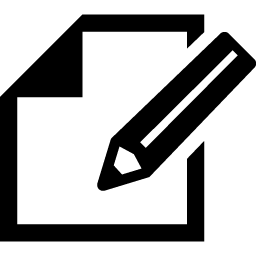